سورة النّبأ 78 – 40 آية
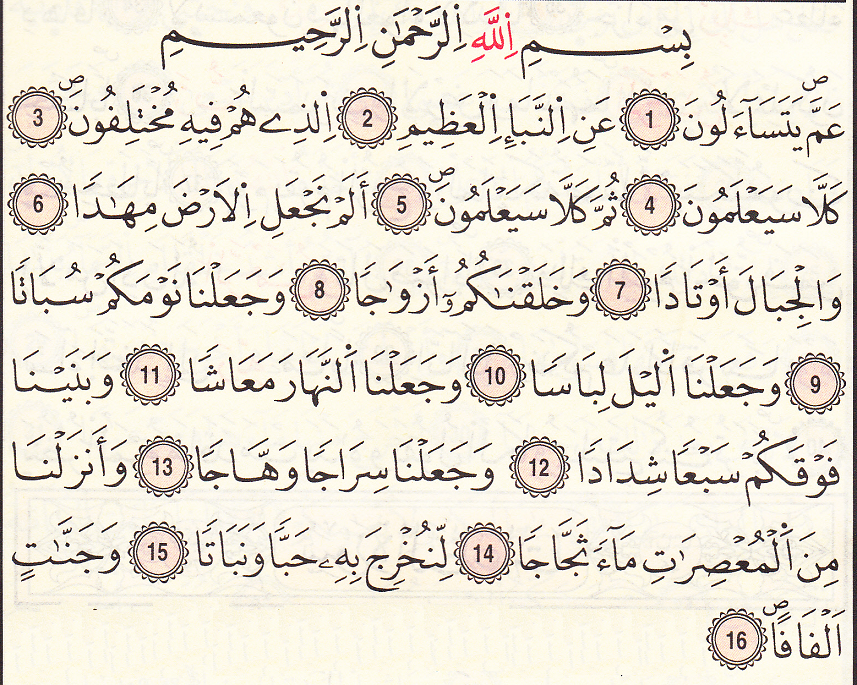 سورة النّبأ 78 – 40 آية
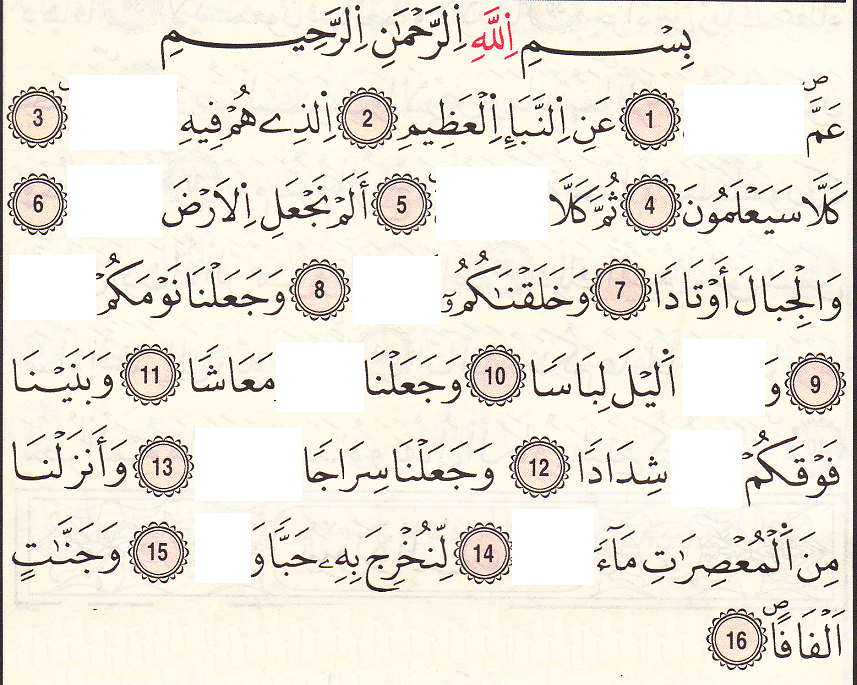 سورة النّبأ 78 – 40 آية
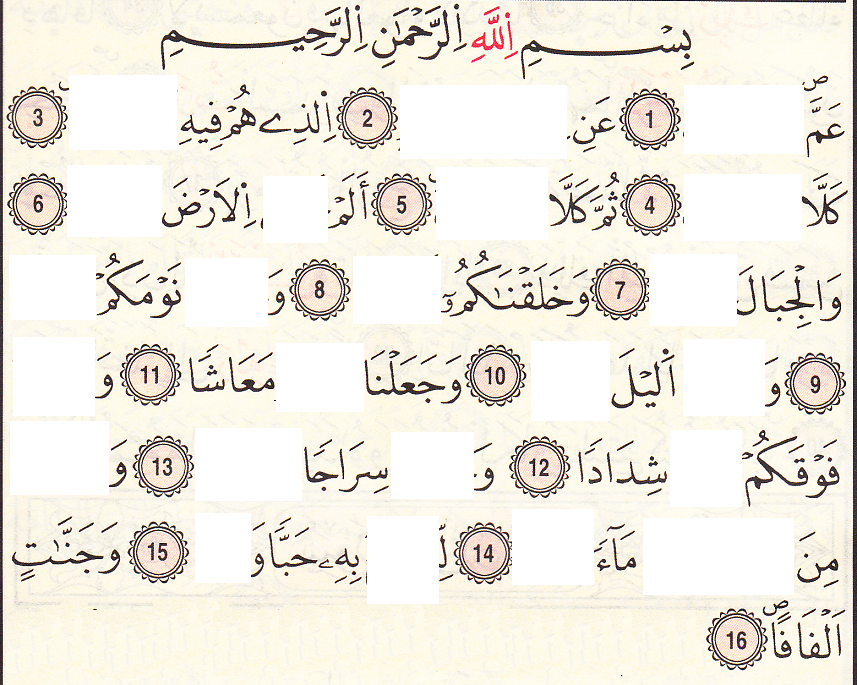 سورة النّبأ 78 – 40 آية
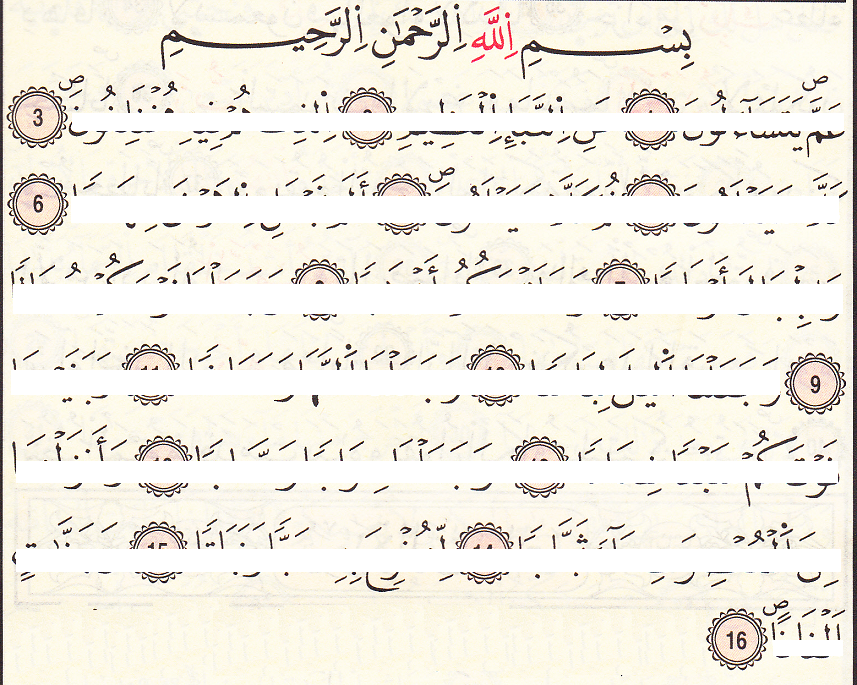 سورة النّبأ 78 – 40 آية
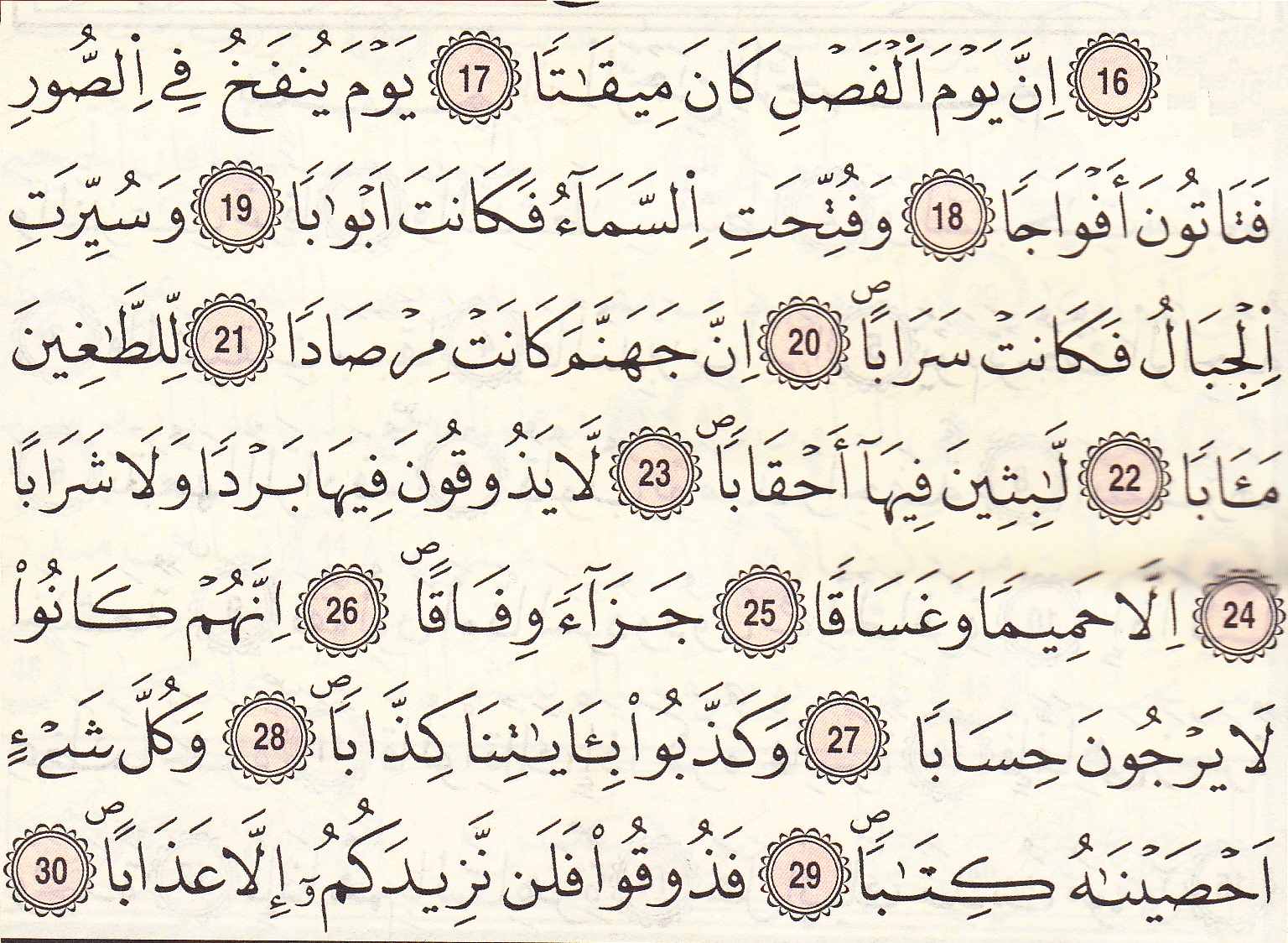 سورة النّبأ 78 – 40 آية
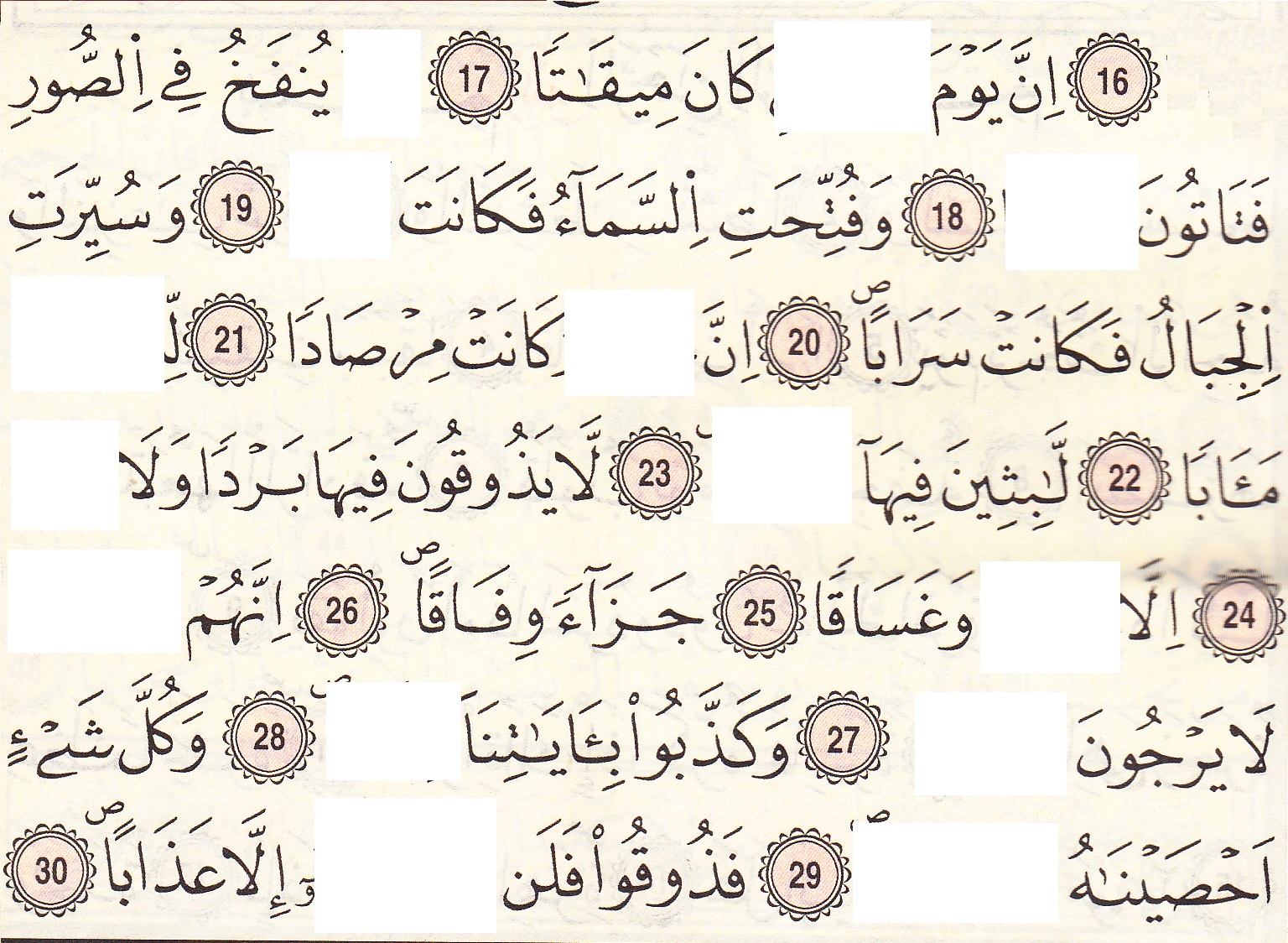 سورة النّبأ 78 – 40 آية
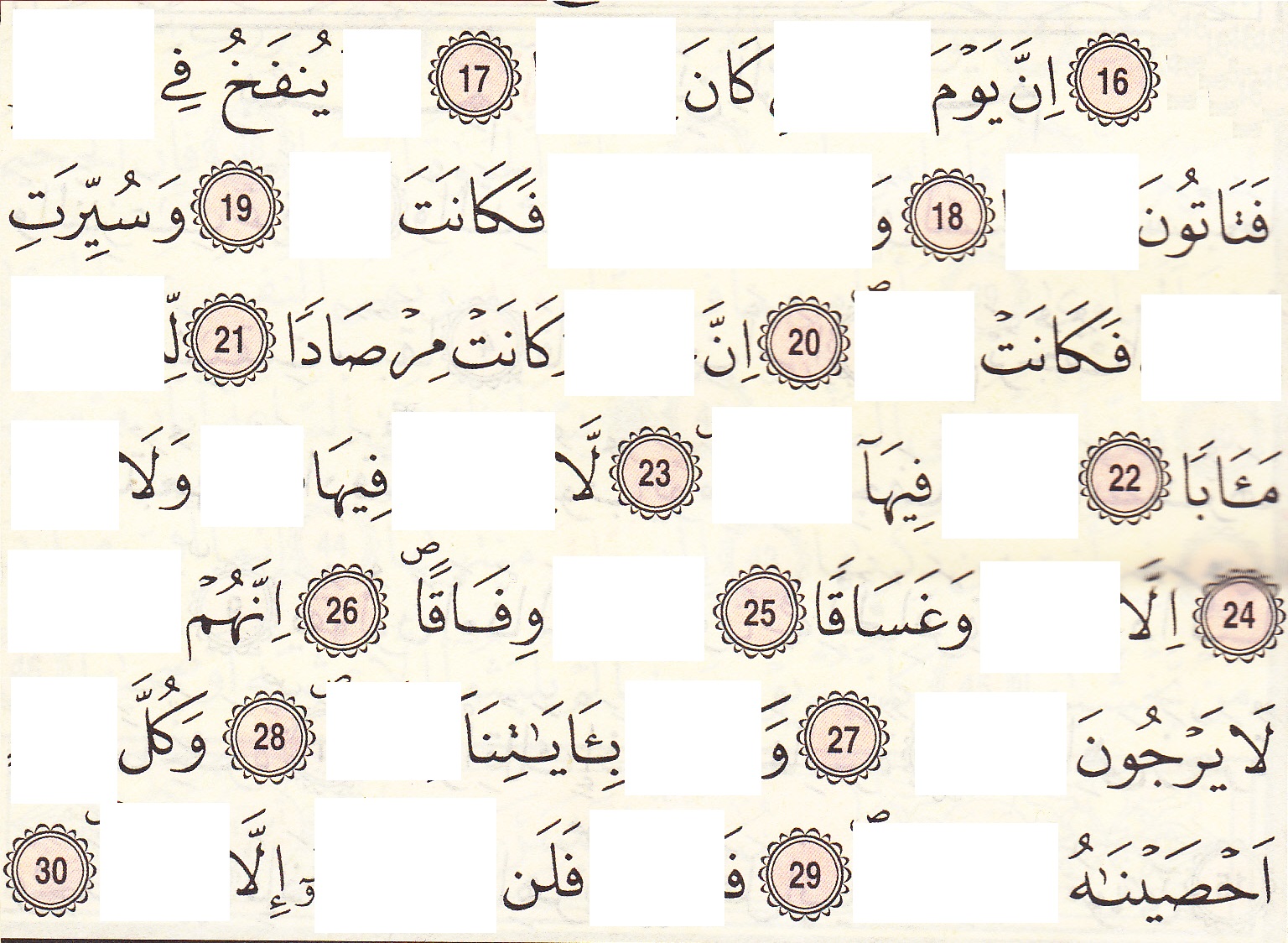 سورة النّبأ 78 – 40 آية
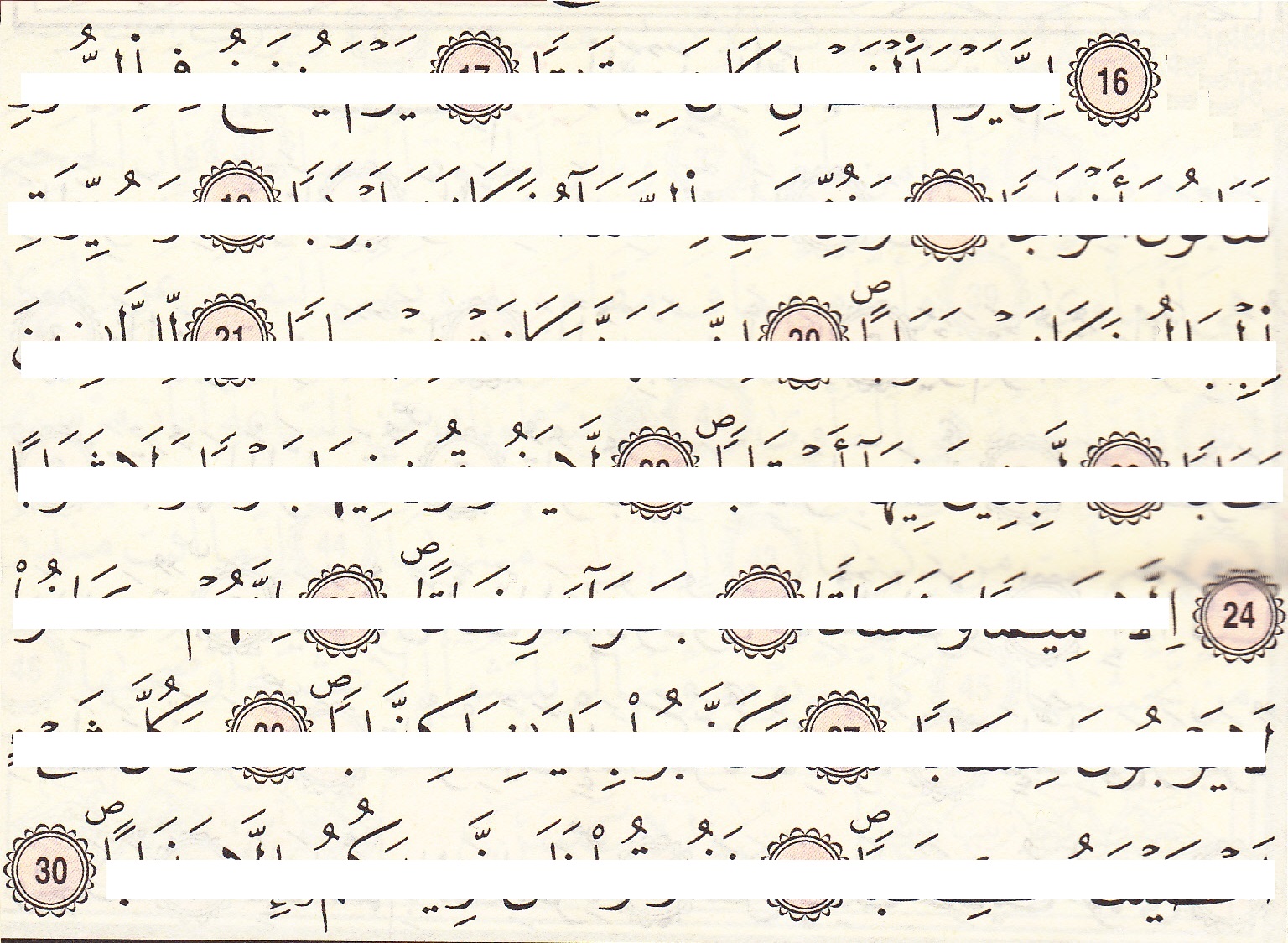 سورة النّبأ 78 – 40 آية
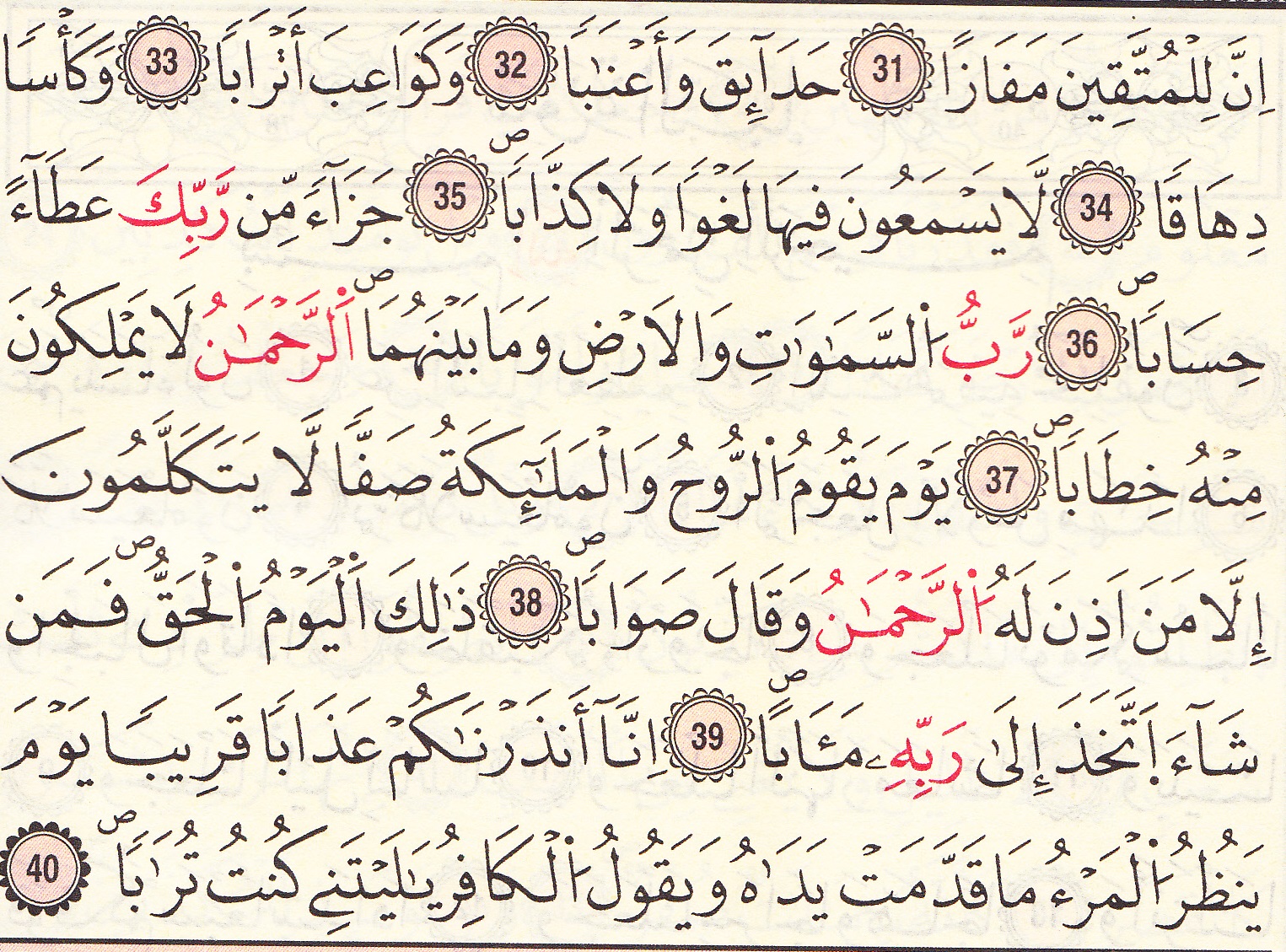 سورة النّبأ 78 – 40 آية
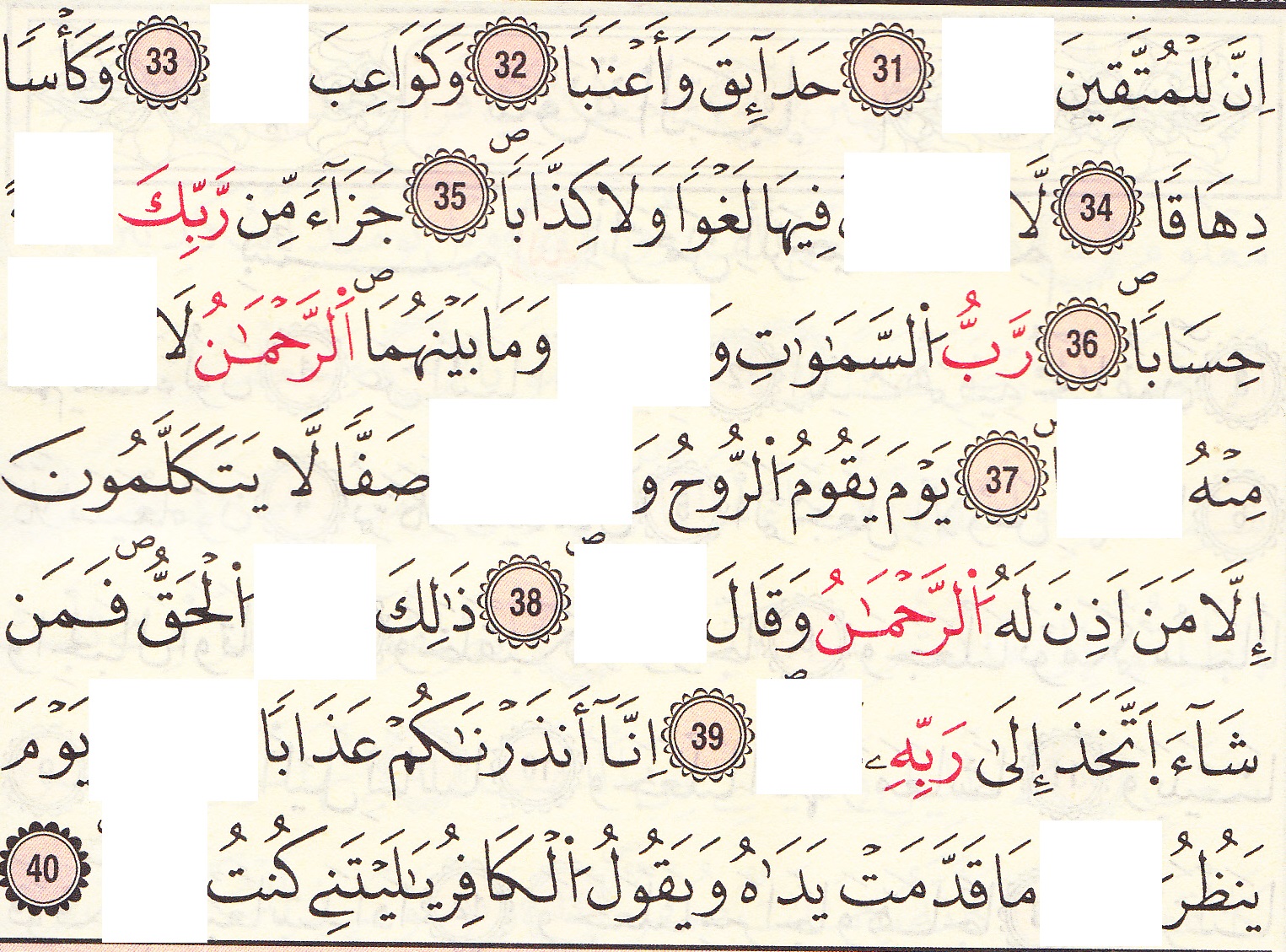 سورة النّبأ 78 – 40 آية
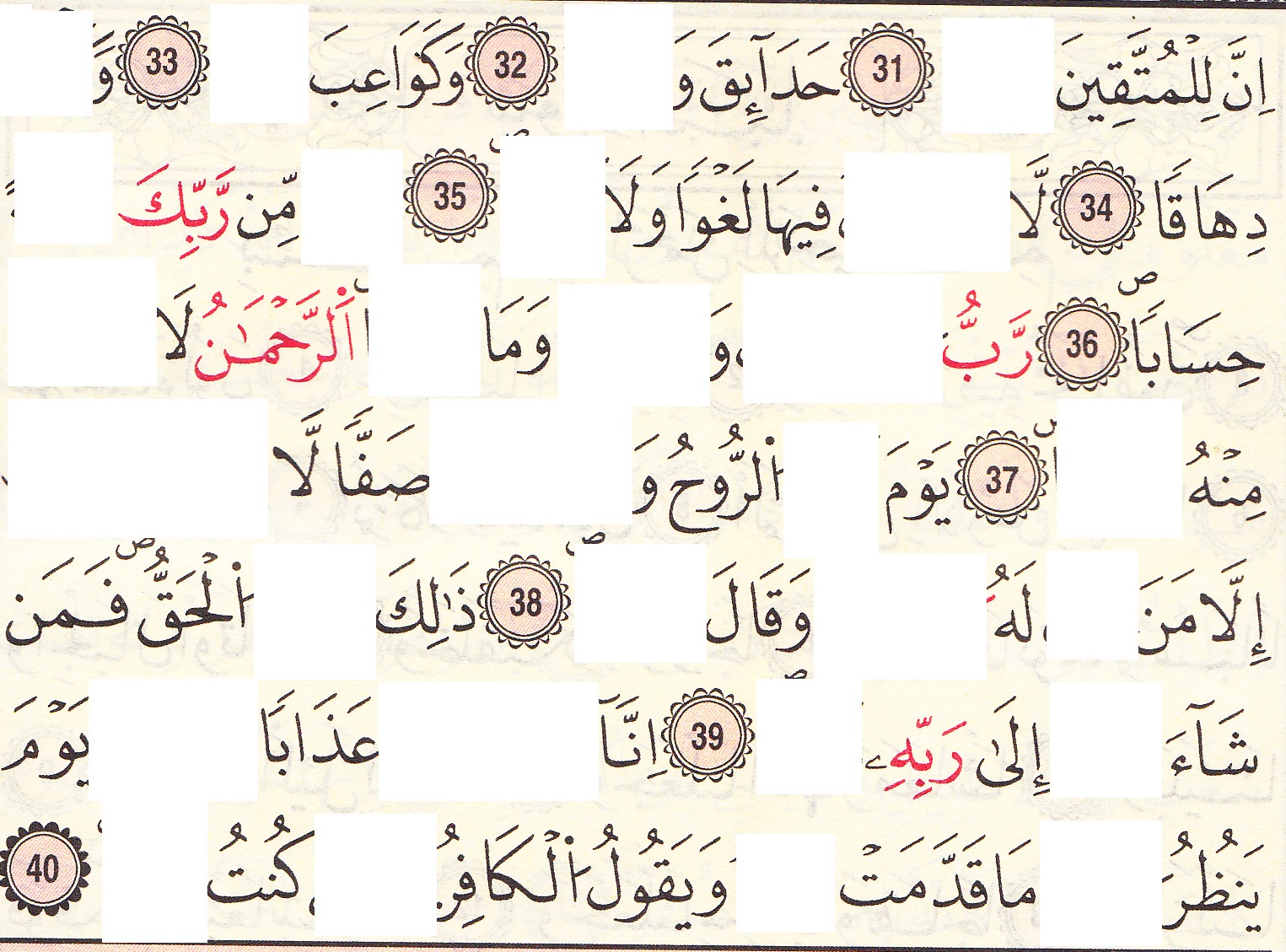 سورة النّبأ 78 – 40 آية
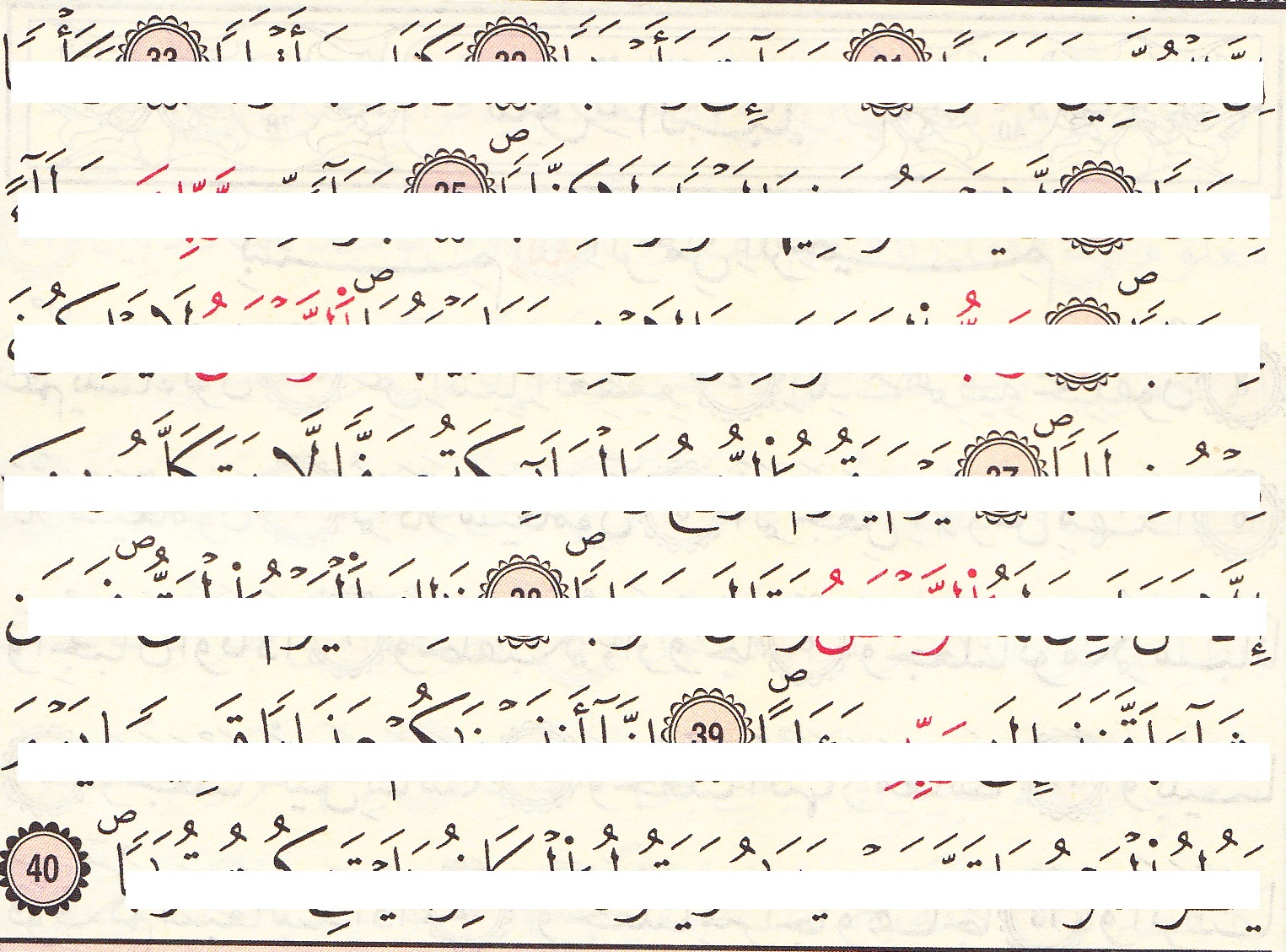